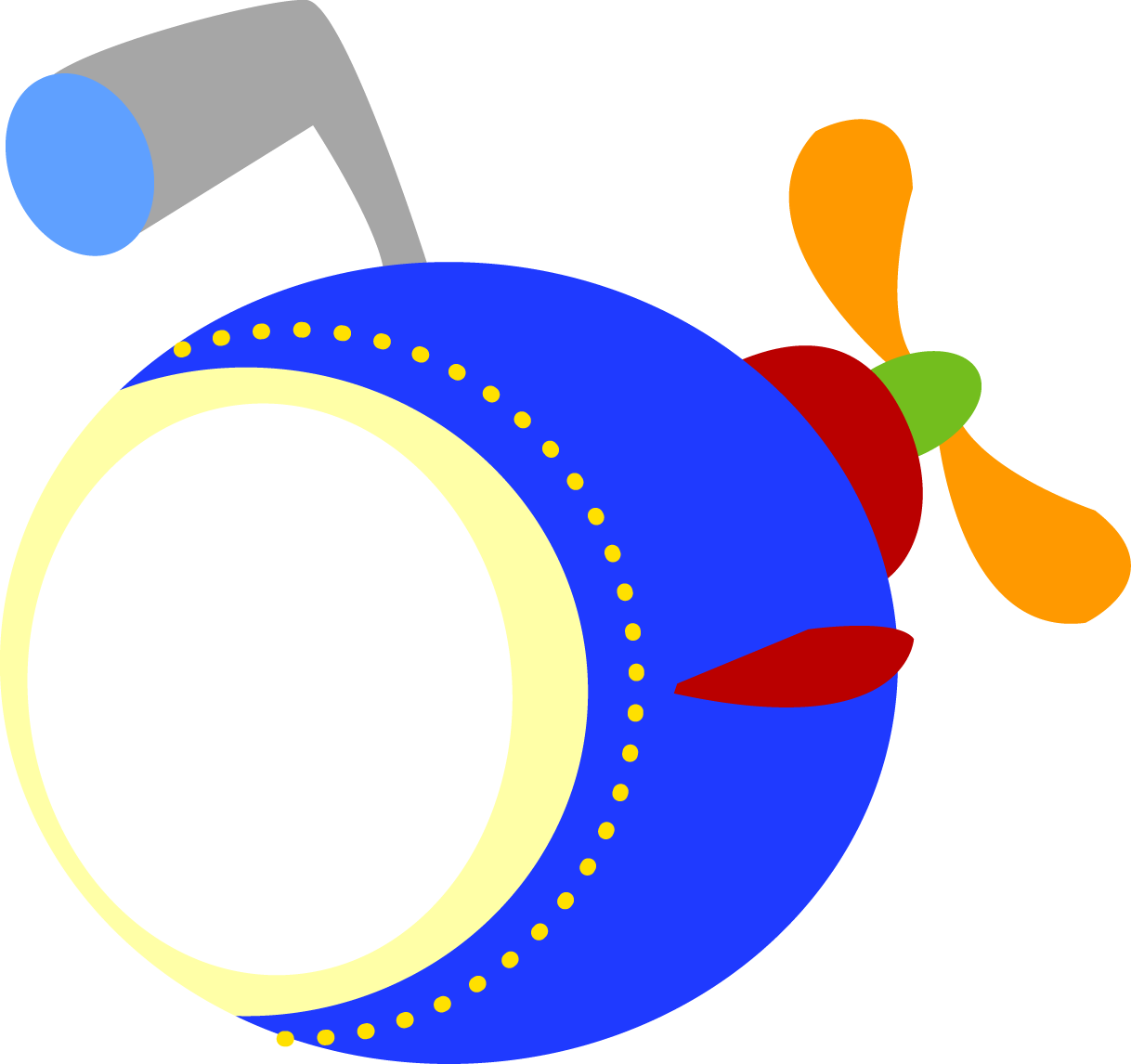 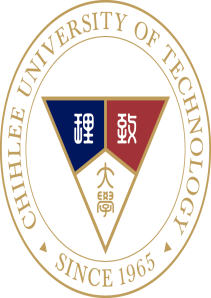 實習職缺介紹
行銷與流通管理學系
112.4.27 版
三商家購股份有限公司
實習職缺名稱：門市儲備幹部
實習名額：5-10名
實習地點：依學生居住地分派
實習時間：每週40小時
實習內容：
　1.門市經營管理、顧客關係管理、商品陳列管理
　2.環境清潔管理、收銀結帳服務。
實習福利：月薪28, 800元(需早晚輪班)，享勞、健保及勞退
徵才條件：熱情、責任感、溝通能力、客戶導向、團隊合作
其他(如出勤班別、休假規定等)：
　1.月排休 8-10天。
　2.須配合早晚輪班：早班06:30~15:30、晚班:15:00~24:00。
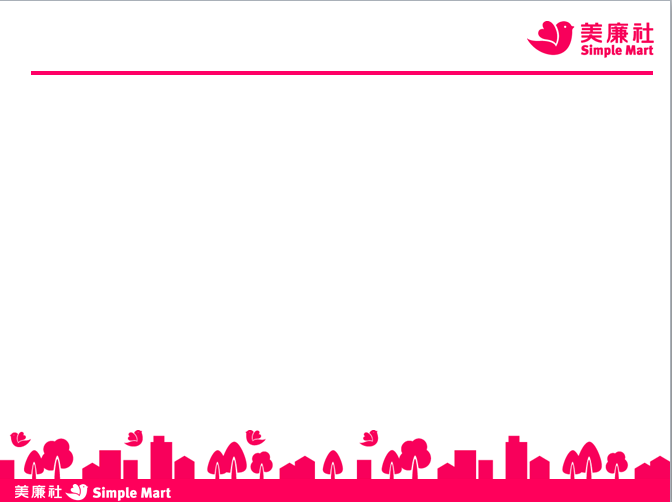 統一超商股份有限公司
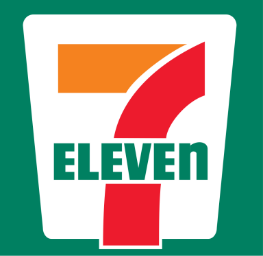 實習職缺名稱：門市實習生
實習名額：10名
實習地點：新北、台北門市，依同學居住地媒合實習門市
實習時間：每週30-40小時
實習內容：門市商圈經營管理、顧客服務、商店形象維護、POS情報分析、電子商務。
實習福利：時薪176元，享勞保、健保、勞退、福委會福利。
徵才條件：不拘
其他(如出勤班別、休假規定等)：排班制，每週由店經理依門市人力、任務排班，月休約8-10天，對應門市端行事曆，休息日及國定假日出勤可結轉加班費。
全聯實業股份有限公司
實習職缺名稱：助理營業員/部分工時(PT)
實習名額：10-15名
實習地點：可依據學生需求分發
實習時間：每週30-40小時
實習內容：
　 1.顧客服務、收銀結帳
 　2.商品進貨陳列、門市清潔與維護
　 3.生鮮商品處理
實習福利：時薪181元；月薪28,100元；享勞保、健保、勞退
徵才條件：不拘
其他(如出勤班別、休假規定等)：排班制
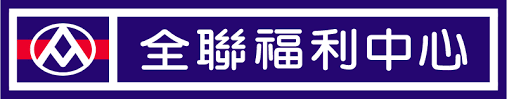 杏一醫療用品股份有限公司
實習職缺名稱：門市銷售人員(兼職)
實習名額：1-2名
實習地點：待分發(依居住地)
實習期間：每週30-40小時
實習內容：
　1.門市產品銷售
　 2.專業衛教諮詢、學習醫療相關知識
　 3.顧客服務
　 4.商品陳列管理
實習福利：時薪185元，享有勞保、健保、勞退。
徵才條件：不拘
其他(如出勤班別、休假規定等)：輪班工作，符合勞基法規
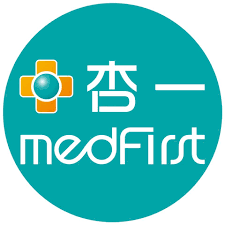 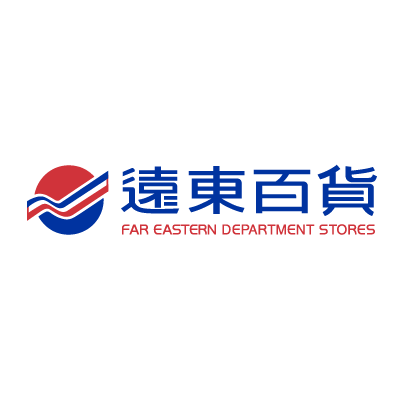 遠東百貨股份有限公司
實習職缺名稱：顧客服務人員
實習名額：1名
實習地點：台北市信義區松仁路58號
實習時間：每週30-40小時
實習內容：
　　1.服務台各項業務諮詢與處理
　　2.行銷活動執行支援
 　   3.電話接應、迎賓接待、退稅服務等各類引導
        4.顧客意見處理與分析，信件回覆及其他主管交辦事項
實習福利：時薪176元，享勞保、健保、勞退。
徵才條件：不拘
其他：日班、晚班、假日班、10:30~22:00，須配合輪班
璟禾多媒體行銷有限公司
實習職缺名稱：行政實習生
實習名額：3名
實習地點：新北市三重區重新路四段7號2樓
實習時間：每週40小時
實習內容：
　  學習品牌行銷企劃及人員組織、活動規劃、活動會場實際參與，
      讓學生在合適的領域與環境下，充分發揮自身創意，累積實戰經
      驗。
實習福利：無薪資
徵才條件：希望為「行銷流通、廣告活動」相關科系之學生，證照不限，想法創新、積極外向者為佳。
其他(如出勤班別、休假規定等)：無
張飛創意行銷有限公司
實習職缺名稱：社群行銷助理
實習名額：1名
實習地點：台北市信義區基隆路一段333號3樓
                         0307室
實習時間：每週18-30小時
實習內容：
　1.品牌社群行銷專案執行、創意企劃發想練習
　2.線上活動發想、線下活動支援
　3.其他行政事務
實習福利：時薪176元，享有勞保、勞退
徵才條件：行銷相關科系
其他(如出勤班別、休假規定等)：須配合公司安排到班時間
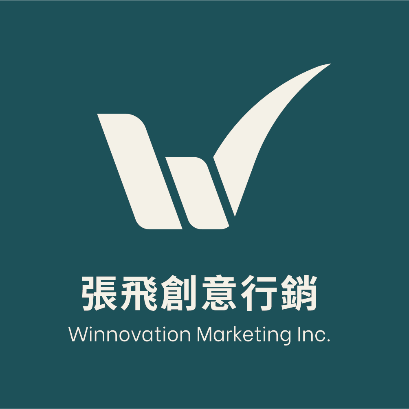 統一生活事業股份有限公司
實習職缺名稱：實習生
實習名額：5名
實習地點：板橋區
實習時間：每週30-40小時
實習內容：
　　1.商品作業：商品銷售、進銷存退貨處理、商品陳列、補貨、販促活動
　　2.店務作業：門市作業流程、日常清潔整理、POS情報分析、帳務管理
        3.服務作業：商品諮詢、顧客服務/退換貨、顧客抱怨處理
實習福利：時薪176元，享勞保、健保、勞退、團險。
徵才條件：不限
其他(如出勤班別、休假規定等)：
　 1.排班制：每日８小時(內含休息時間)，超過時數依勞基法計算加班。
     2.休假規定：由門市經理室人力狀況安排，每週至少排休2天。
　 3.排班原則：每日8小時的排班，如：07-15、10-18、14-22等。
香港商世界健身事業有限公司台灣分公司
實習職缺名稱：活動促銷工讀生
實習名額：10名
實習地點：依實際面試分發地點
實習時間：每週30-40小時
實習內容：
　  發送傳單、活動日支援、其他主管交辦事項
實習福利：時薪176元，享勞保、健保、勞退、兼職人員福利
徵才條件：不拘
其他(如出勤班別、休假規定等)：排班制，每月休8-10日
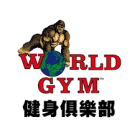 香港商世界健身事業有限公司台灣分公司
實習職缺名稱：客服工讀生
實習名額：10名
實習地點：依實際面試分發地點
實習時間：每週30-40小時
實習內容：
　   1.會員制俱樂部會員接待、會籍合約諮詢
       2.審核會員會籍應收款項帳務
       3.販售商品及內部備品之進銷存管理
       4.執行地方主管機關要求之服務設備品質檢驗流程
       5.維護更新管理各類文件檔案報表
       6.會員會籍資料庫系統使用、管理
實習福利：時薪176元，享勞保、健保、勞退、兼職人員福利
徵才條件：不拘
其他(如出勤班別、休假規定等)：排班制，每月休8-10日
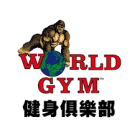